2022 survey of applications
Laurent Gouzenes, 
KM2 Conseil
Knowledge Management 2nd generation
Available here :
https://www.km2-conseil.fr//PROLOG/DOCS/APPLICATIONS/NEW_APPLICATIONS/PROCESSING%20NEW%20APPLICATIONS%20IN%20PROLOG.htm
Why a survey ?
Update of the 1995 survey

Need to understand the practical applications

Identify strengths and weaknesses

Identify opportunities

Dissemination of useful knowledge
Methodology : General process
1995
2022
Raw xml format (13667 lines)
Census form
Cleanup
Json files
{ « keyword » : « value », * }
Json files
ANALYSIS TOOL
ANALYSIS TOOL
python
Python, html, javascript
1995 survey HTM FILE
2022 survey HTM FILE
Available here : https://www.km2-conseil.fr//PROLOG/DOCS/APPLICATIONS/VIEILLES_APPLICATIONS/PROCESSING%20OLD%20APPLICATIONS%20IN%20PROLOG.htm
2022 this synthesis
Methodology : census form
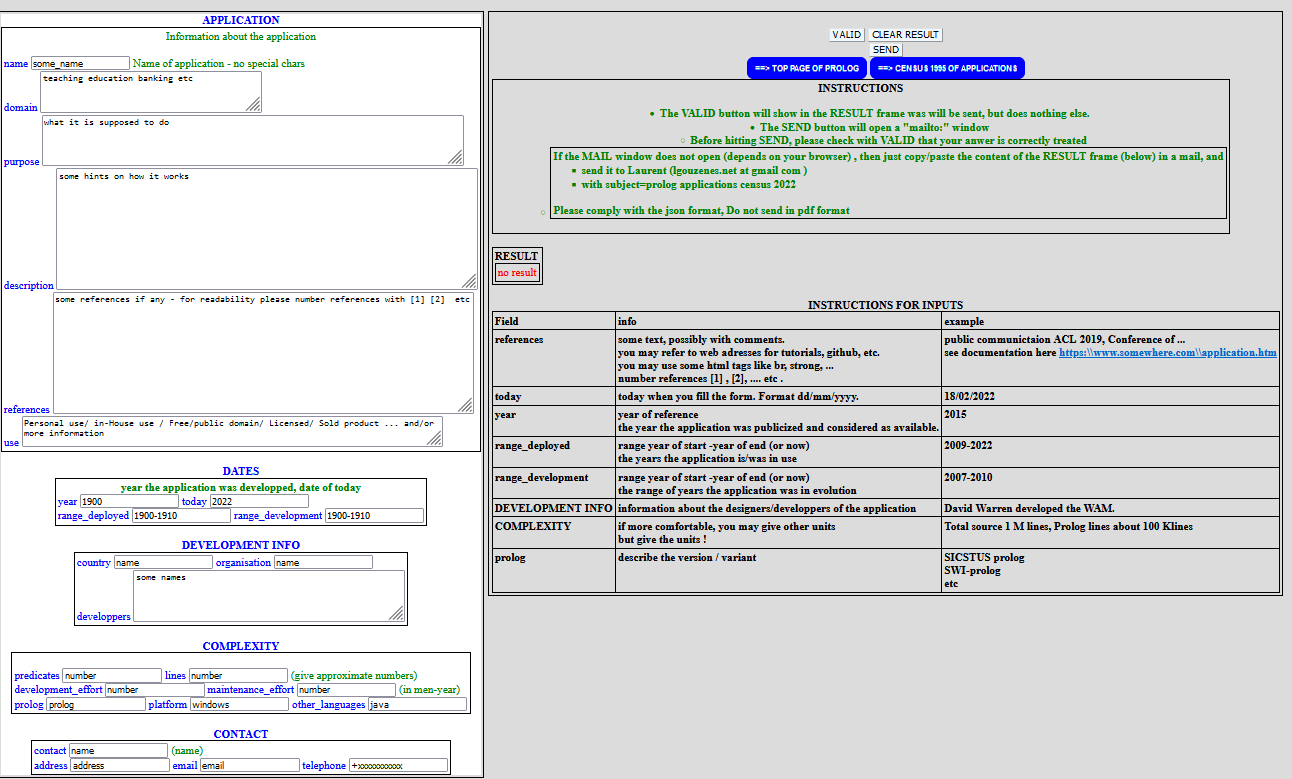 Same census form 1995/2022
Census form
FIRST RESULTS
BUT
BIAS ?
was the survey not efficient enough / too early at this stage  ? 
-Mostly educational sources
Are all dialects of prolog, and notably extensions, really considered ?
Application based on extensions of Prolog not all received.
Many applications rely on tools written in Prolog
Prolog as a best kept secret for some companies ?
Size of applications
Follow a classical exponential pattern
20% are large or  very large applications > 100 k lines
2 applications above 1 Million lines :
- Alpino : dutch generator
- PROSYN : expert system in chemical indusytry
50% are < 10 k lines
Variants of prolog and platforms used
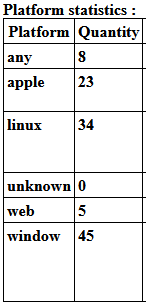 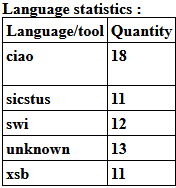 Application by domains
Domains are defined by some keywords that must be present in the description, references, etc
Result :
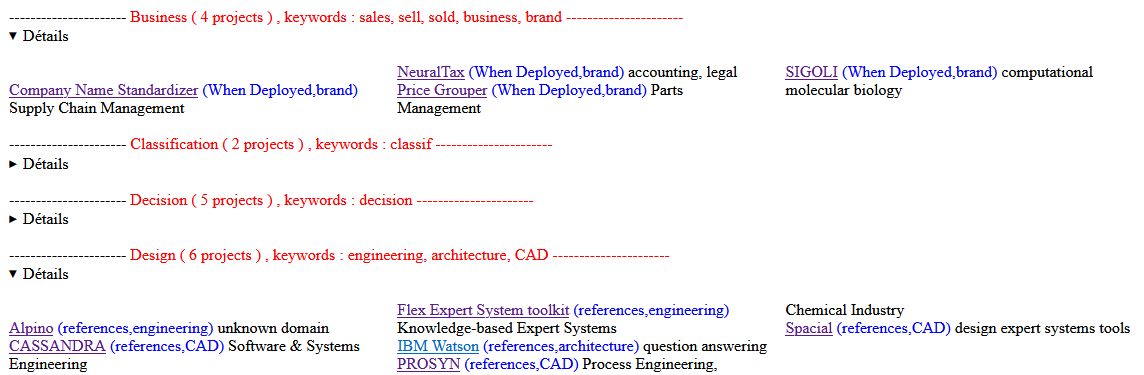 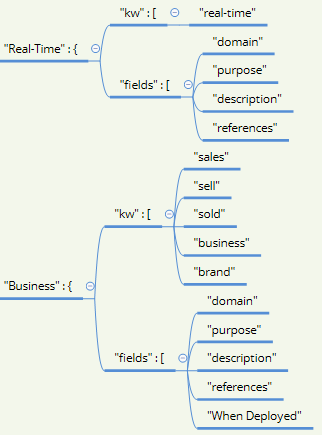 Application by domains
2022
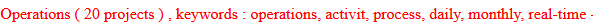 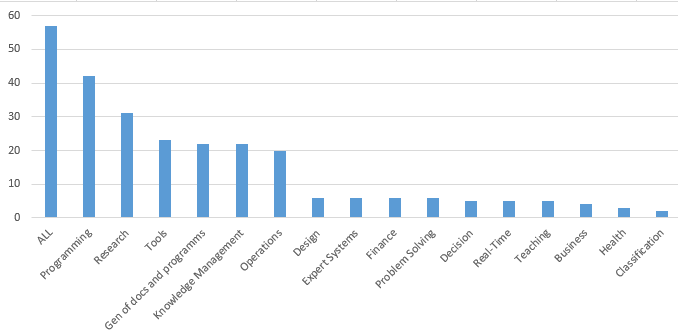 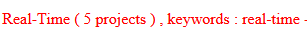 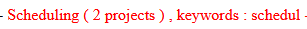 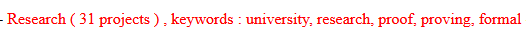 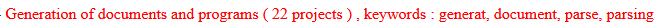 Comparing the spectrums of applications
1995
2022
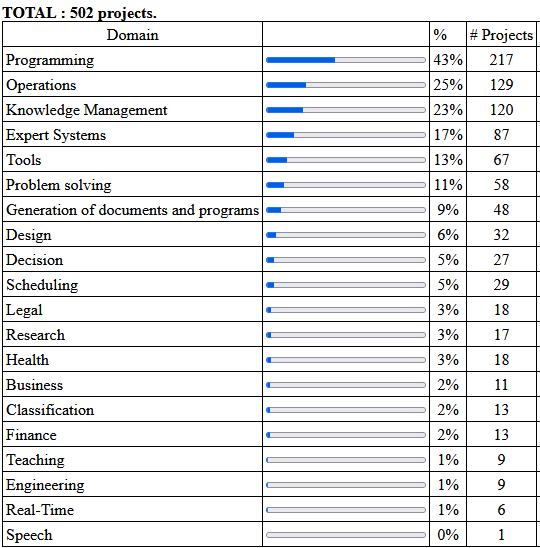 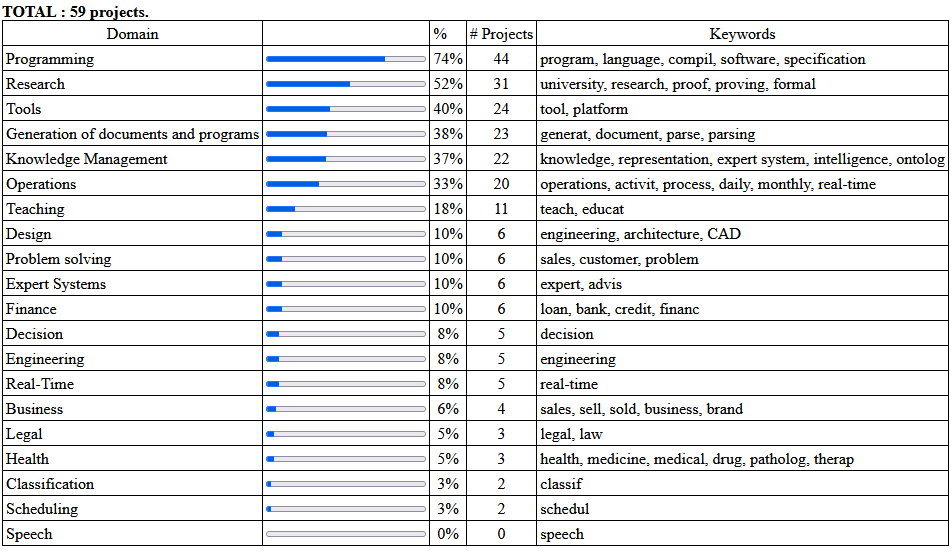 Bias ?
Progression of research
Applications in 2022 seem to have a wider scope
Prolog used widely for tools and research
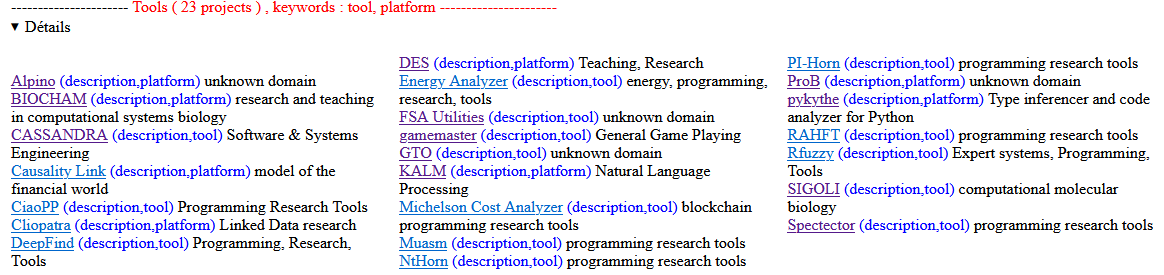 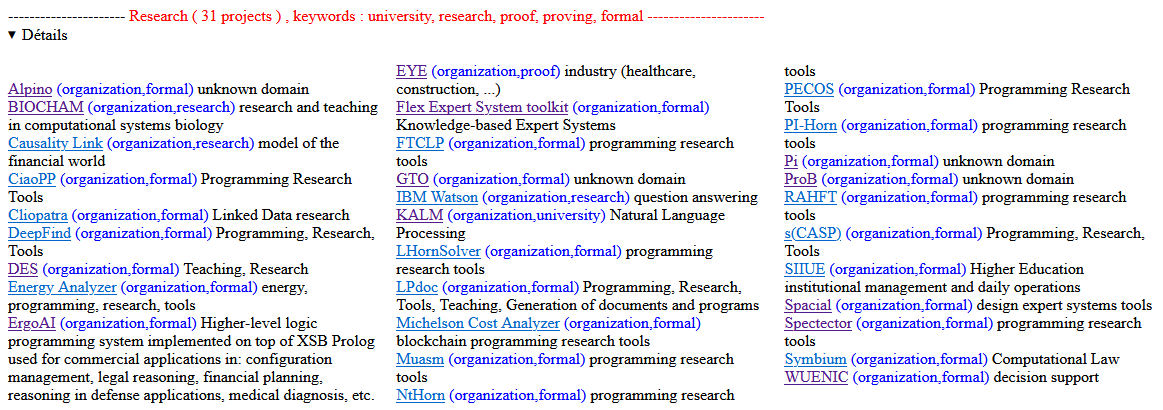 Conclusions
After the hype and fall phase of the 80's and 90's, Prolog use and popularity of Prolog seems stable, even slightly up, despite so many new 'hot' languages. 

Prolog still used to solve hard problems
Used a lot in research
Great and difficult applications use Prolog at key points
Use of Tools of higher level for applications
Still used for AI ????


Challenges :
Competing with other mainstream languages :
Many versions, libraries, gits, etc
Development tools ?
Prototype version in Prolog  final in another language(speed ? Maintenance ?)
Great applications ?
BACKUP
Applications by age
1995
2022
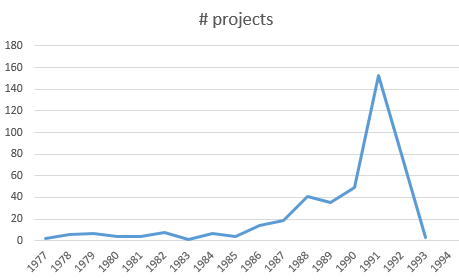 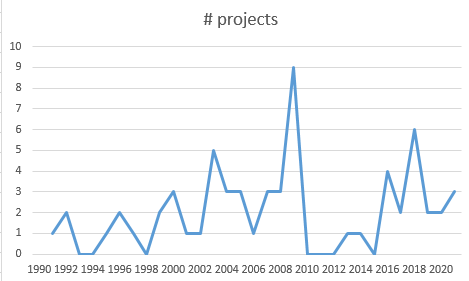 Scale / 10
30 years
18 years
Applications 2022 by domains
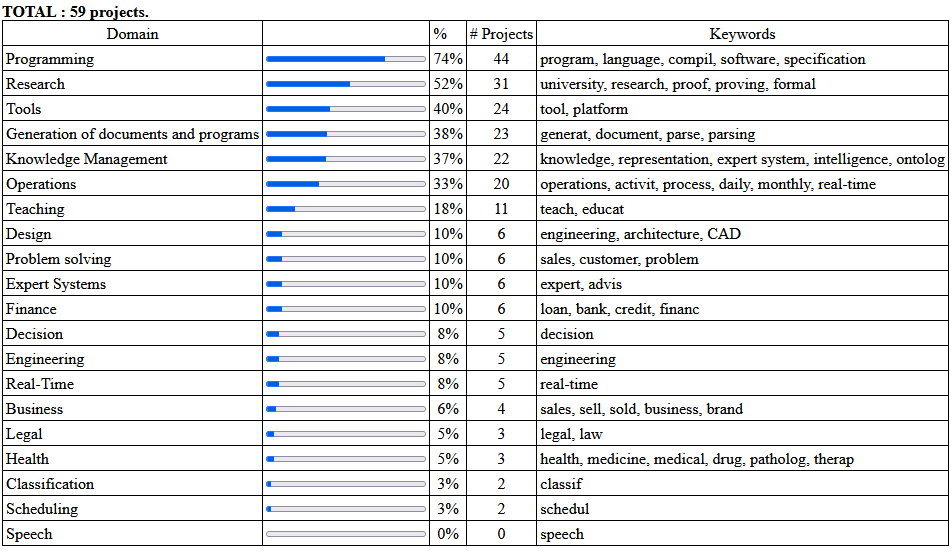 Bias ?